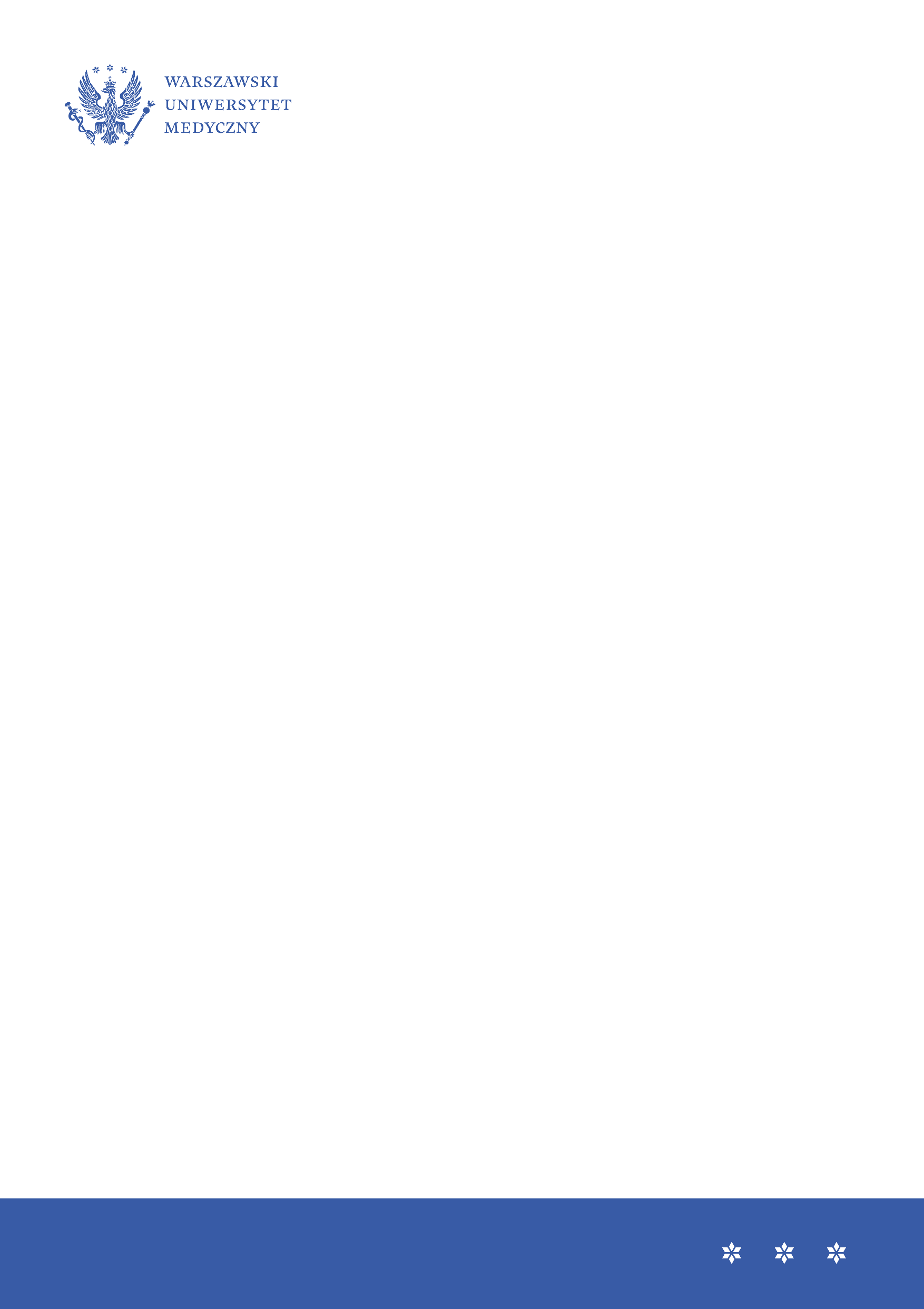 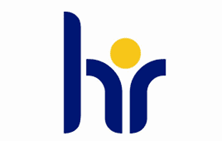 OTM-R – Polityka otwartych, transparentnych i opartych 
o kompetencje zasad rekrutacji pracowników naukowych

Warszawski Uniwersytet Medyczny został wyróżniony europejskim znakiem 
HR Excellence in Research.
Bazując na sformułowanym przez Komisję Europejską Kodeksie Postępowania przy Rekrutacji Pracowników Naukowych, Warszawski Uniwersytet Medyczny stworzył Politykę rekrutacji pracowników Warszawskiego Uniwersytetu Medycznego.
Zatrudnienie odbywa się w oparciu o przepisy zewnętrzne i wewnętrzne, w szczególności o Ustawę: Prawo o szkolnictwie wyższym i nauce oraz Statut Warszawskiego Uniwersytetu Medycznego.
Filary naszej polityki:
Otwartość – nasze rekrutacje mają charakter otwarty i podlegają publicznemu ogłoszeniu na różnych portalach, aby zapewnić dotarcie z informacją do potencjalnych kandydatów w kraju i za granicą.
Transparentność – rekrutacje oparte są na jasnych i prostych regułach, określonych w Polityce Rekrutacji pracowników Warszawskiego Uniwersytetu Medycznego
Kompetencje – komisja konkursowa dokonuje merytorycznej, zobiektywizowanej oceny kandydatów, biorąc pod uwagę ich dorobek naukowy oraz kwalifikacje zgodnie z wymaganiami określonymi dla danego stanowiska.
W procesie rekrutacji dbamy o równe traktowanie wszystkich kandydatów (nie akceptujemy żadnej formy dyskryminacji kandydatów, w szczególności ze względu na płeć, wiek, pochodzenie etniczne, narodowe lub społeczne, religię lub wyznanie, orientację seksualną, język, niepełnosprawność, przekonania polityczne oraz status społeczny bądź materialny) oraz o zachowanie poufności informacji związanych z procesem rekrutacji, w tym danych osobowych przetwarzanych w ramach tego procesu. 
Komisja rekrutacyjna jest reprezentowana przez osoby o różnym doświadczeniu i kwalifikacjach, jednocześnie staramy się zapewnić równowagę płci.
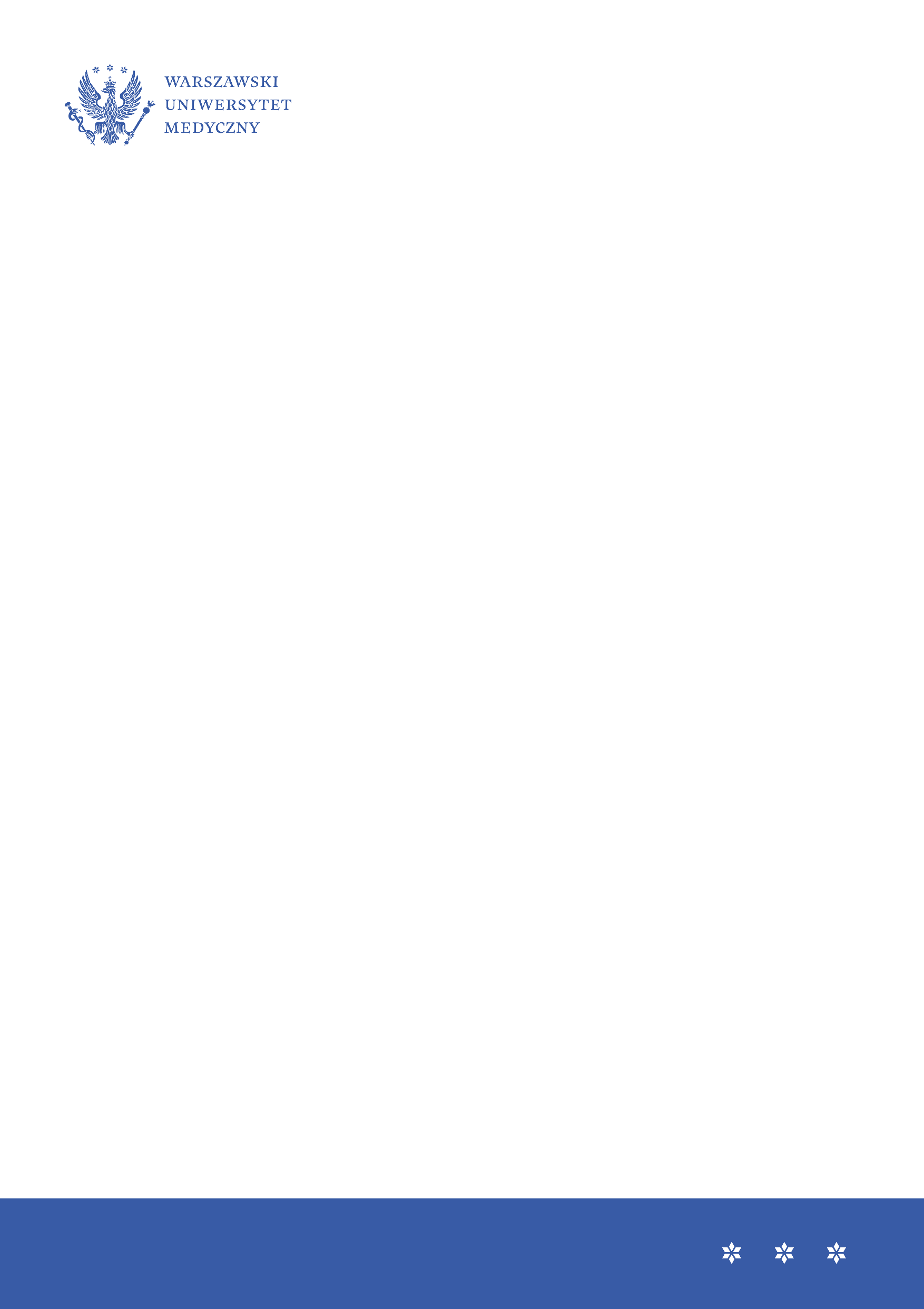 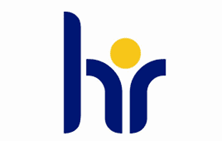 Jak wygląda to w praktyce?

 
Konkursy na stanowiska nauczycieli akademickich:
Kierownik jednostki zgłasza potrzebę przeprowadzenia konkursu do Prorektora ds. Personalnych i Organizacyjnych. 
Po uzyskaniu akceptacji Komisje Konkursowe ustalają warunki konkursu i szczegółowe wymagania wobec kandydatów z uwzględnieniem zasad kodeksu postępowania przy rekrutacji pracowników naukowych.
Treść ogłoszeń jest akceptowana przez Dziekana właściwego Wydziału oraz w przypadku stanowisk badawczych i badawczo-dydaktycznych przez Przewodniczącego właściwej Rady Dyscypliny Naukowej. 
Następnie publikowane jest ogłoszenie (na minimum 30 dni) na stronach BIP WUM, MEiN, MZ, Euraxess, zgodnie z określonymi kryteriami, które nie zawężają wymagań.
Nadesłane zgłoszenia są rozpatrywane i oceniane przez Komisję ds. konkursów na stanowiska nauczycieli akademickich. 
Wprowadzono ujednoliconą formę prezentacji kandydata. Procedura konkursowa prowadzona jest w oparciu o kryteria kwalifikacyjne w sposób umożliwiający przejrzyste porównanie kandydatów. 
Głosowanie odbywa się podczas posiedzeń komisji konkursowych, w trybie tajnym online.
Komisja przekazuje JM Rektorowi rekomendacje w sprawie wyboru kandydata. 
Wyniki konkurs ogłaszane są na stronach BIP WUM, Ministerstwa Edukacji i Nauki oraz Ministerstwa Zdrowia.
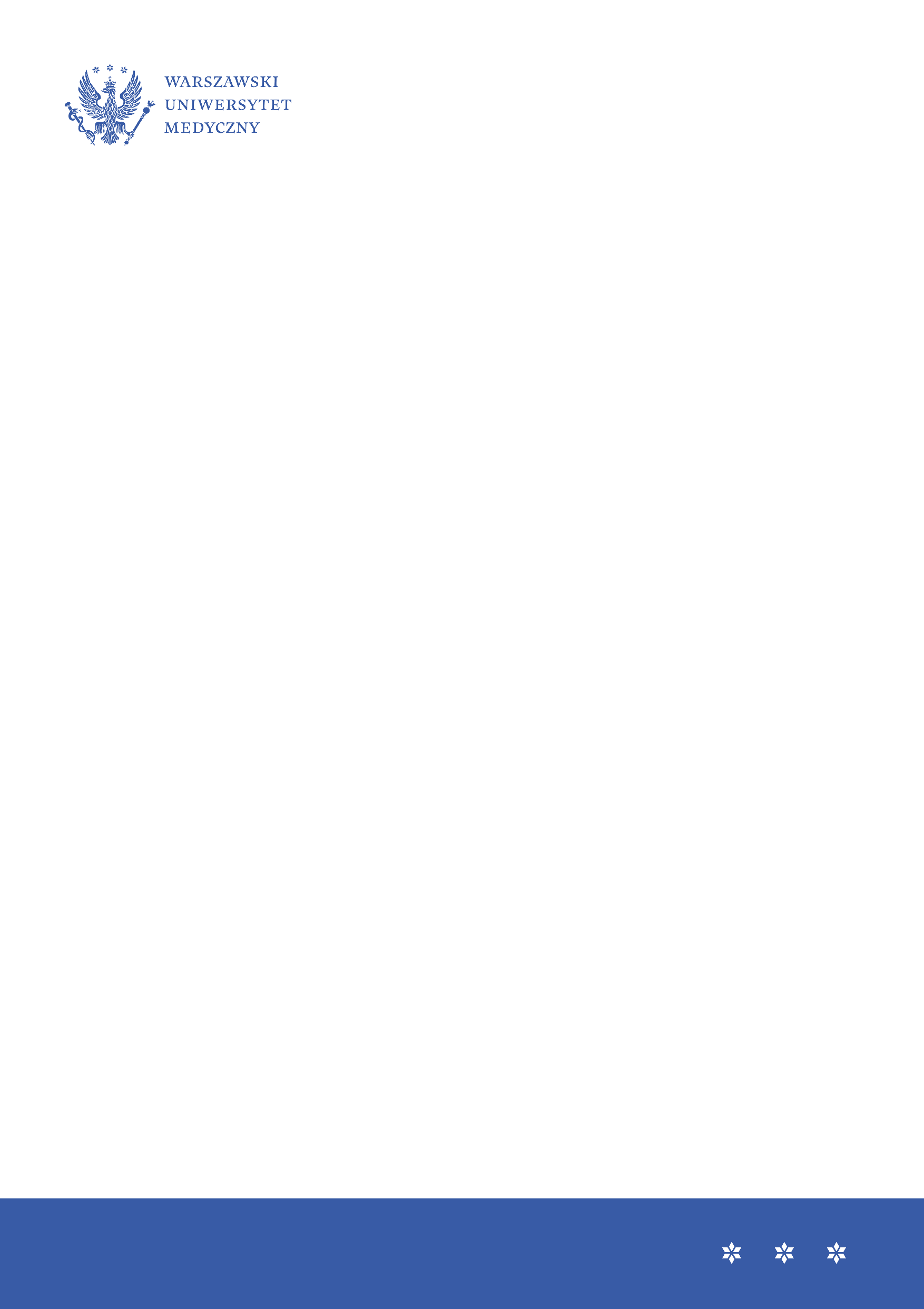 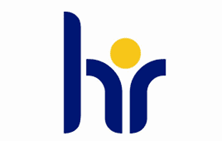 Konkursy na stanowiska kierowników jednostek organizacyjnych:


Biuro ds. Personalnych monitoruje kończące się terminy sprawowania funkcji kierownika w jednostkach WUM. 
Po uzyskaniu zgody JM Rektora na przeprowadzenie procedury konkursowej we wskazanych jednostkach, Dziekani Wydziałów i Przewodniczący RDN  przygotowują wymagania kwalifikacyjne na poszczególne konkursy. 
Przygotowywany jest projekt ogłoszenia, a następie przesyłany do odpowiednich komisji do akceptacji. 
Ogłoszenia są publikowane na stronie BIP WUM, MEiN, MZ, Euraxess ( na co najmniej 30 dni). 
Nadesłane zgłoszenia są rozpatrywane i oceniane przez Komisję ds. konkursów na stanowiska kierowników jednostek organizacyjnych. 
Głosowanie odbywa się podczas posiedzeń komisji konkursowych, w trybie tajnym online.
Komisja przekazuje JM Rektorowi rekomendacje w sprawie wyboru kandydata. 
Wyniki konkurs ogłaszane są na stronach BIP WUM, Ministerstwa Edukacji i Nauki oraz Ministerstwa Zdrowia.